Egg bread
ingredients
5-day old bread ( half ) ( not moudly)
7-8 eggs
200 grams lard or frying oil 
Cucumbear
Ketchup
ingredients
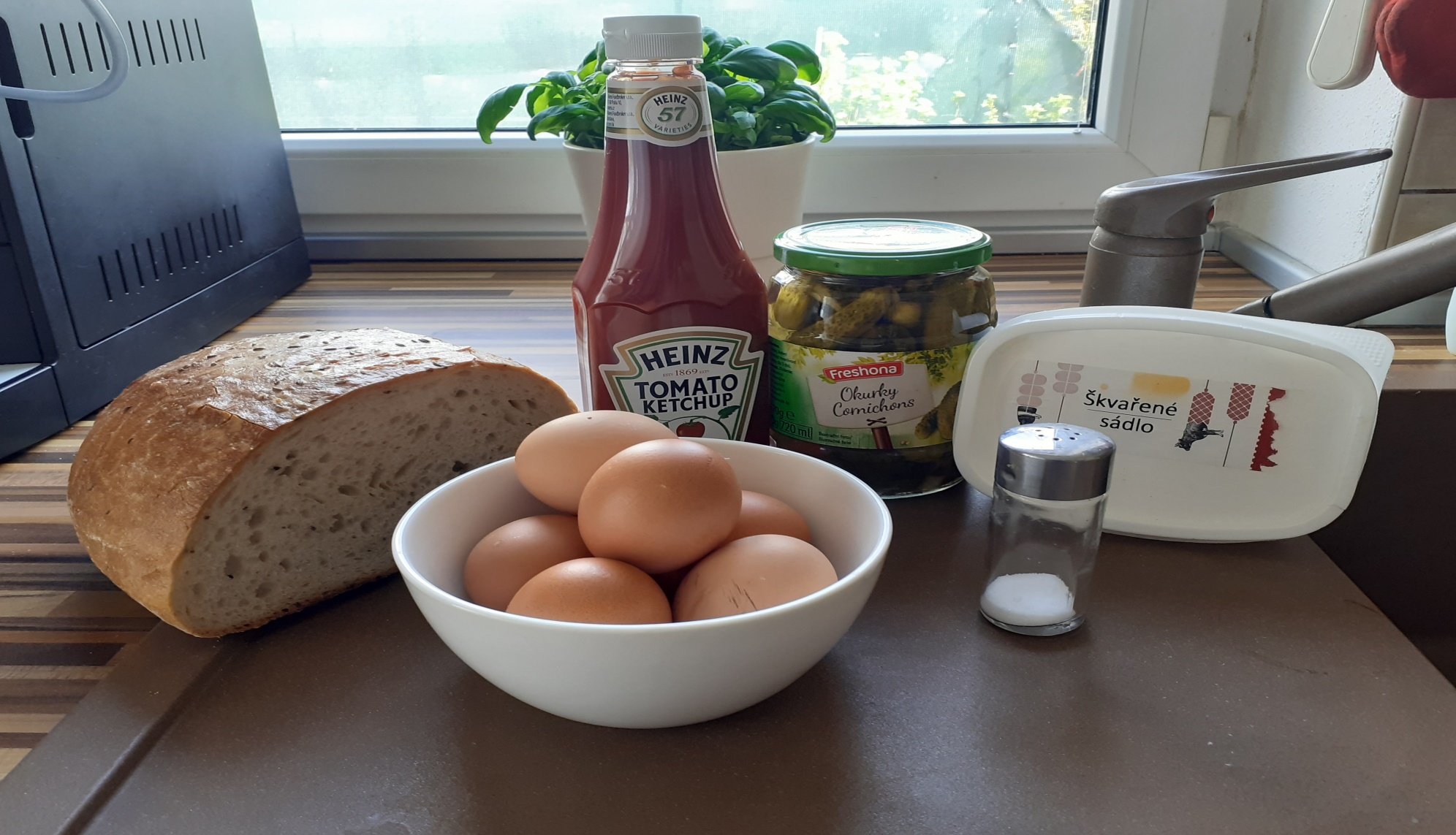 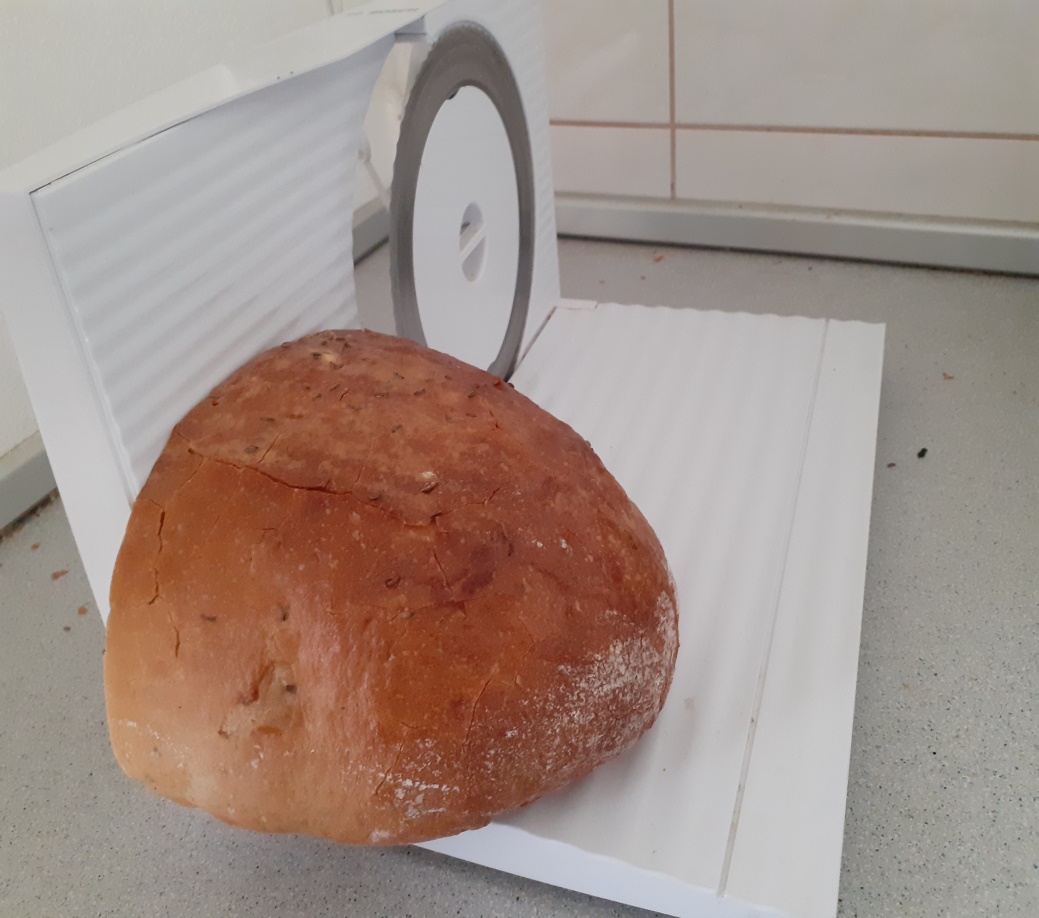 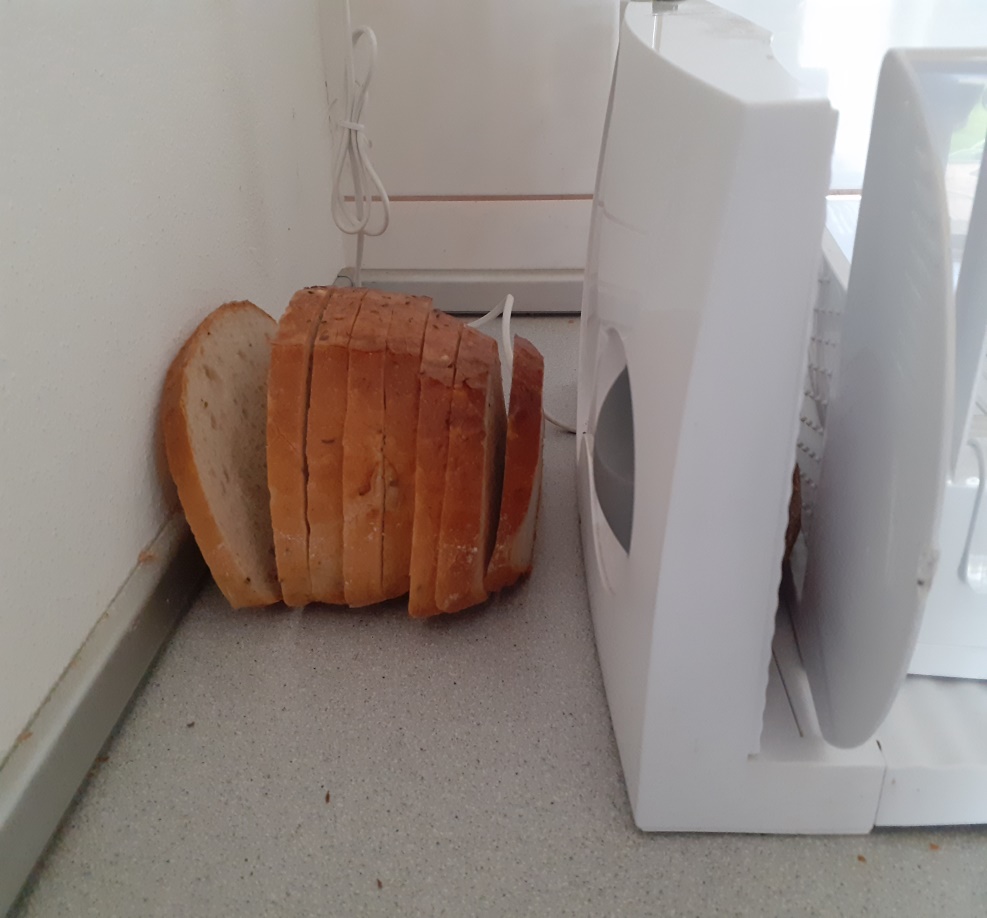 Cut the bread into slices
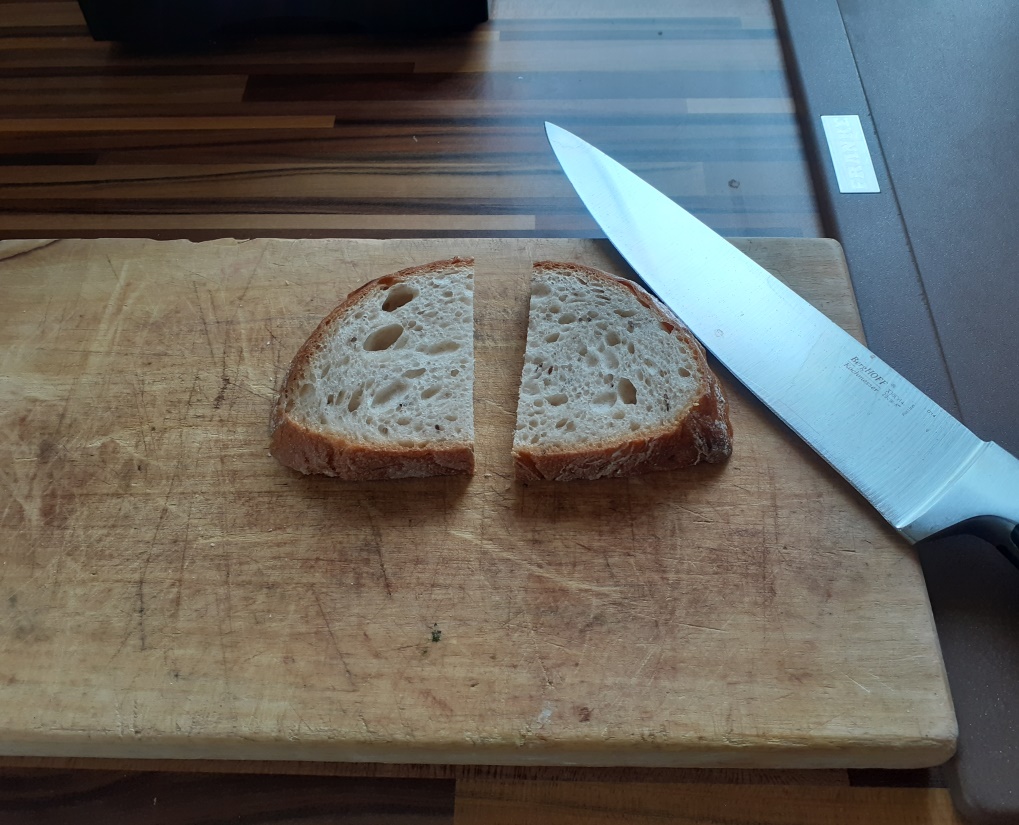 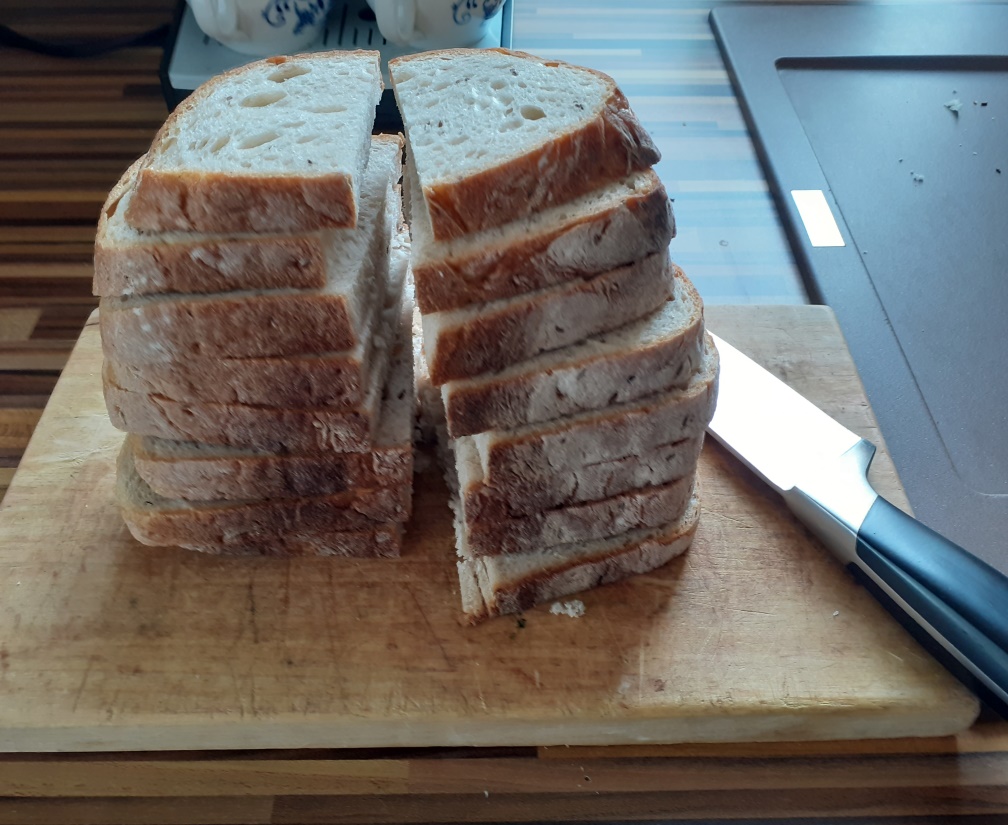 Cut bread
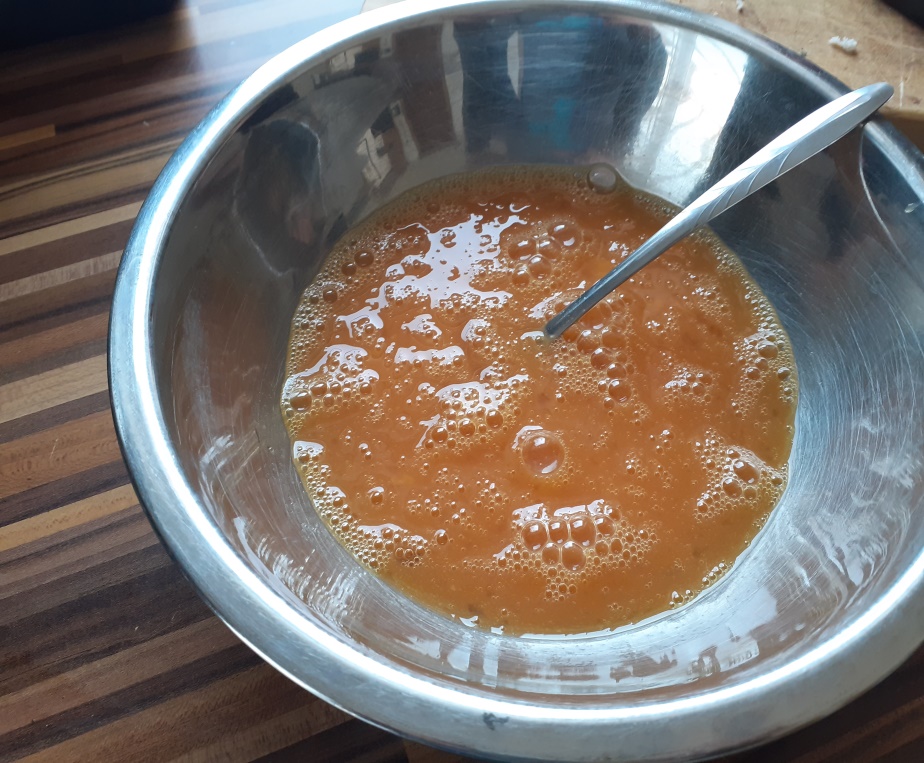 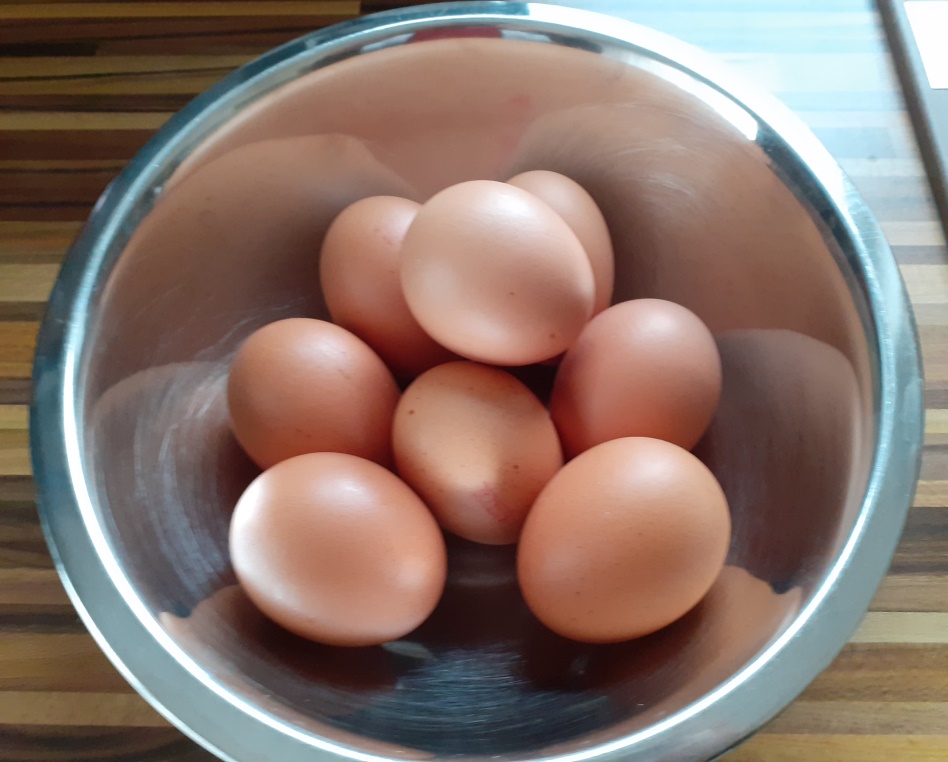 Crack the eggs into a bowl and beat until thoroughly mixed.
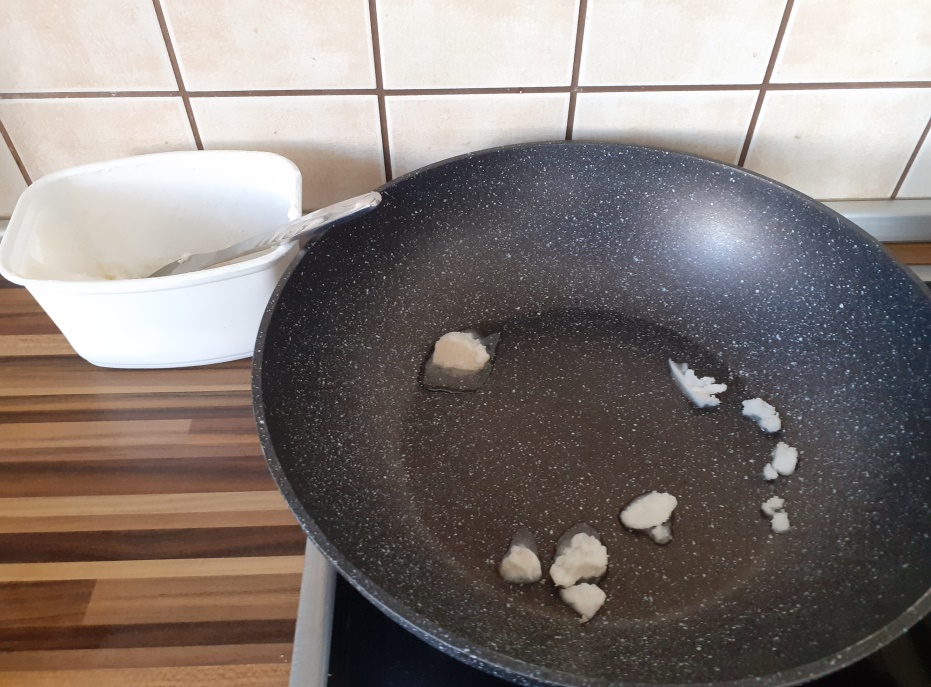 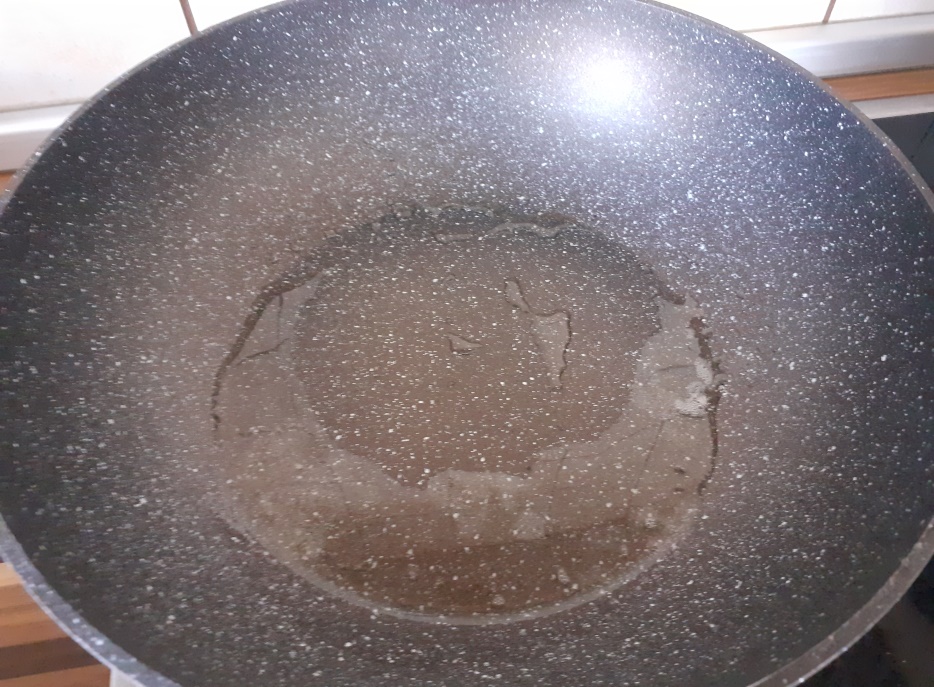 Place a pan on a high heat and add the lard.
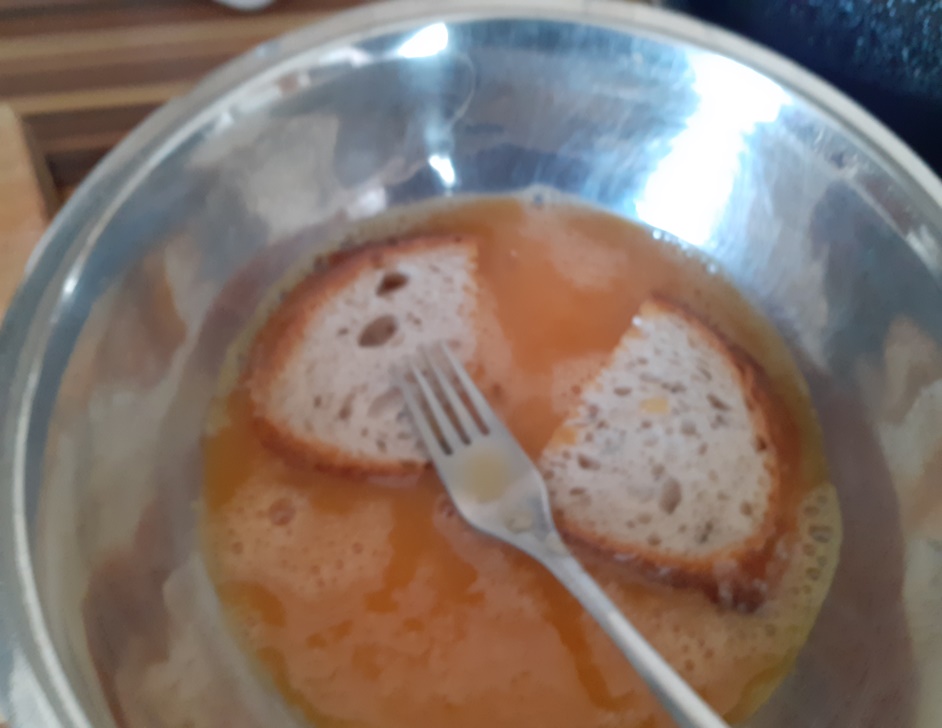 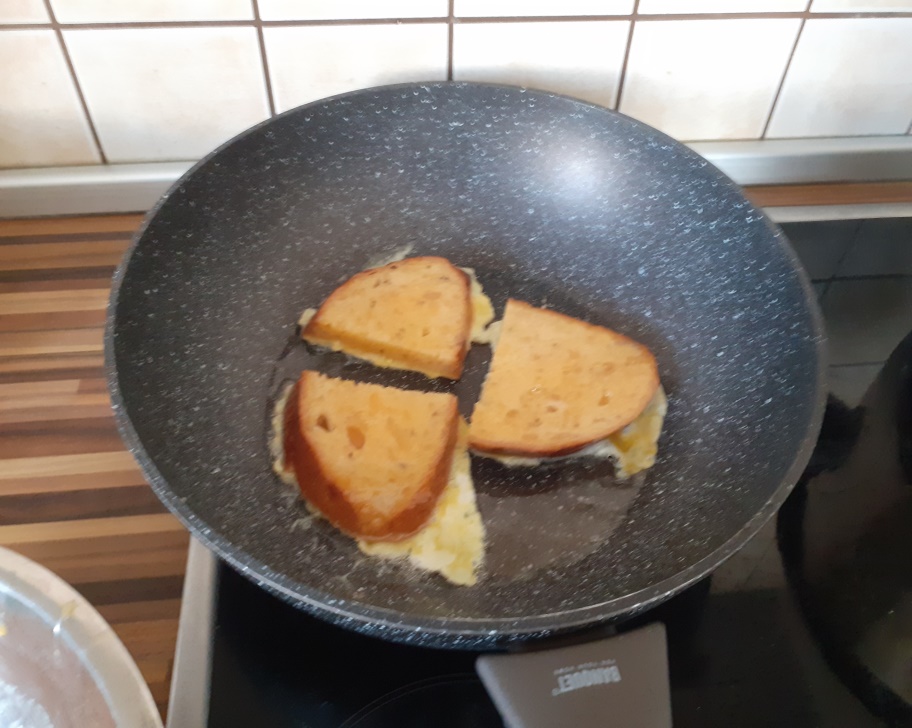 Soak the bread in the egg mixture. 	Place the bread into the pan and fry until golden brown.
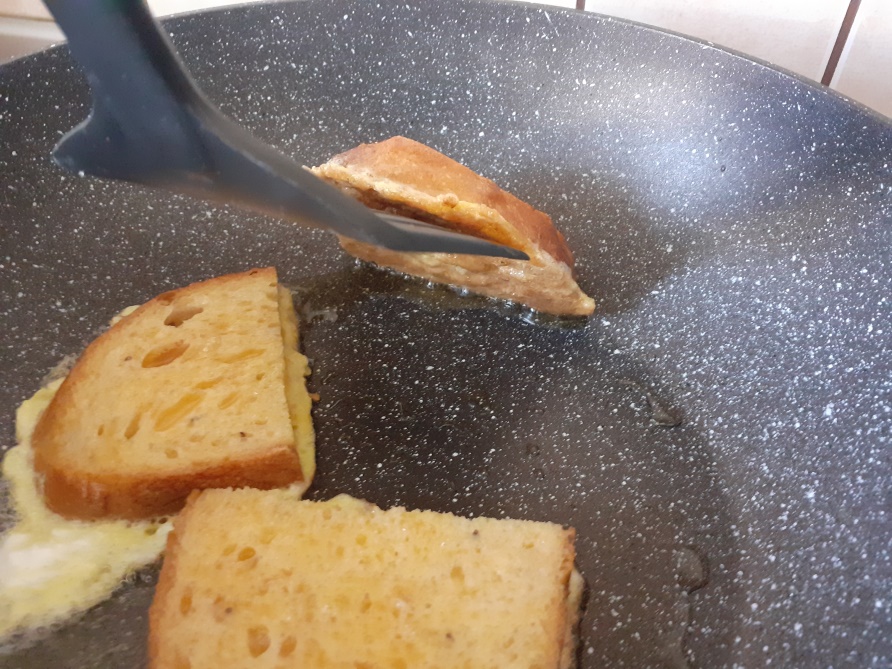 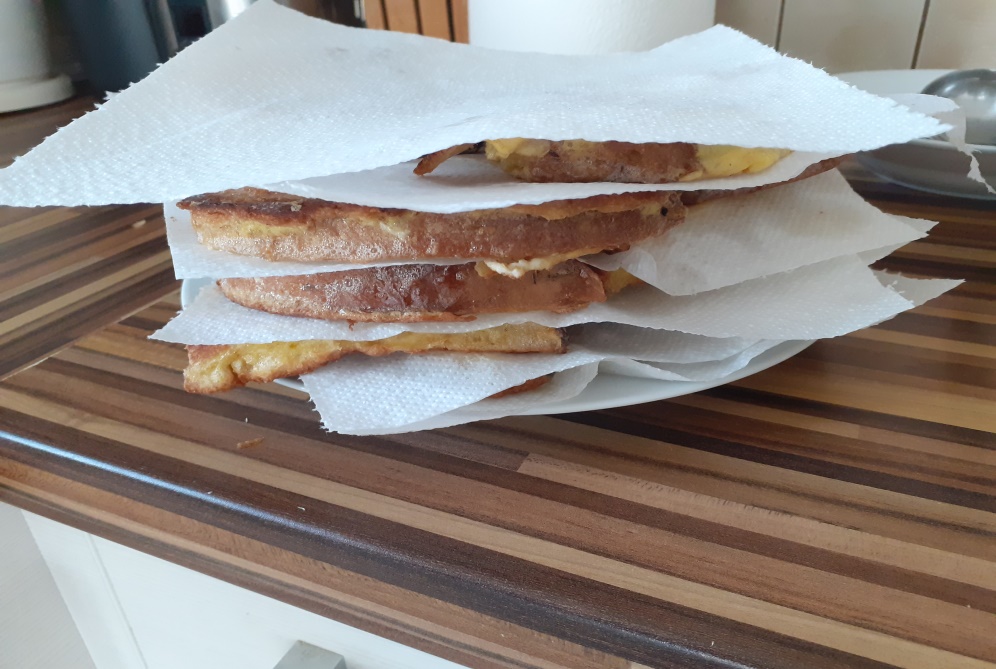 Remove the bread for pan and place on a plate with paper doily.
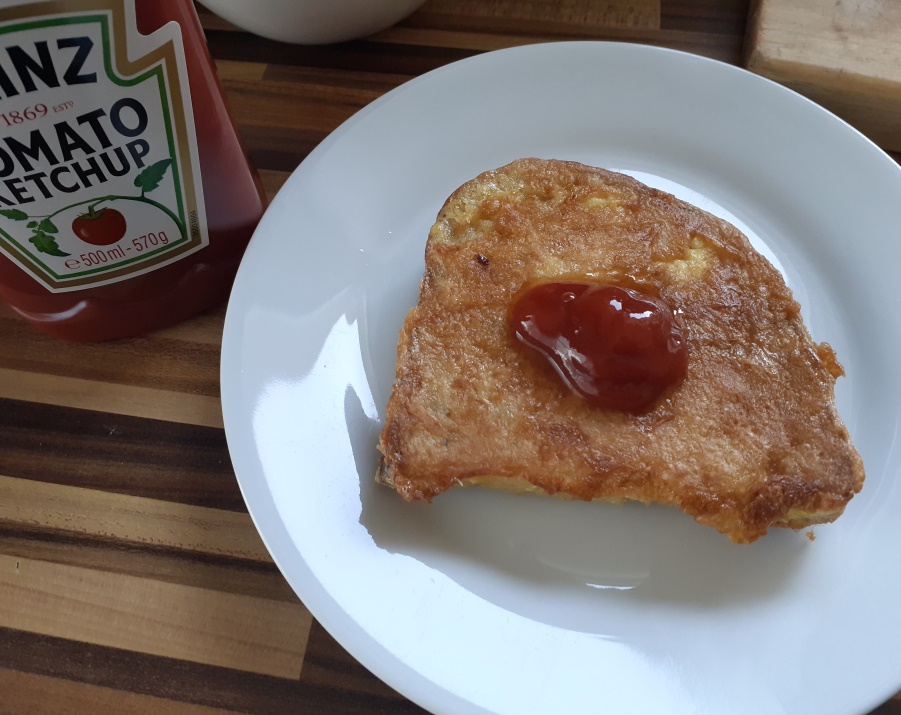 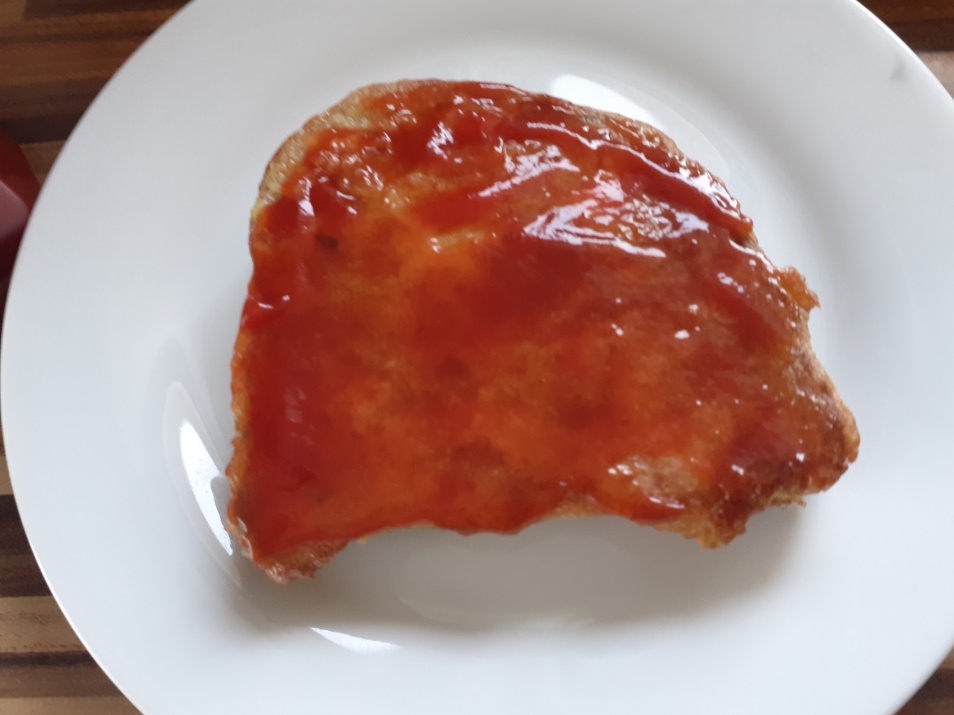 Add ketchup to taste on the bread
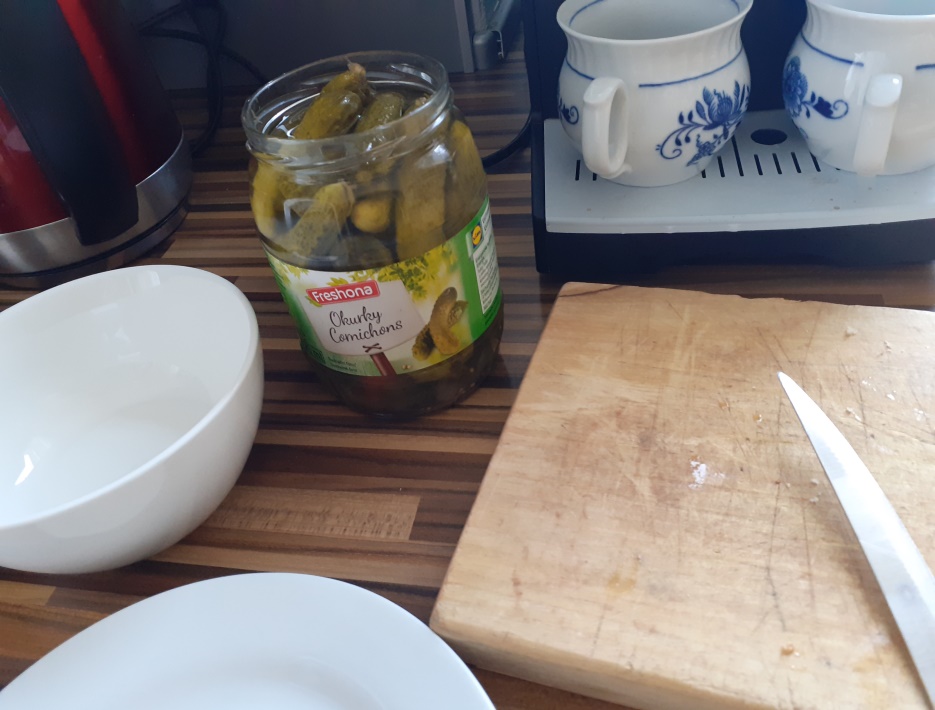 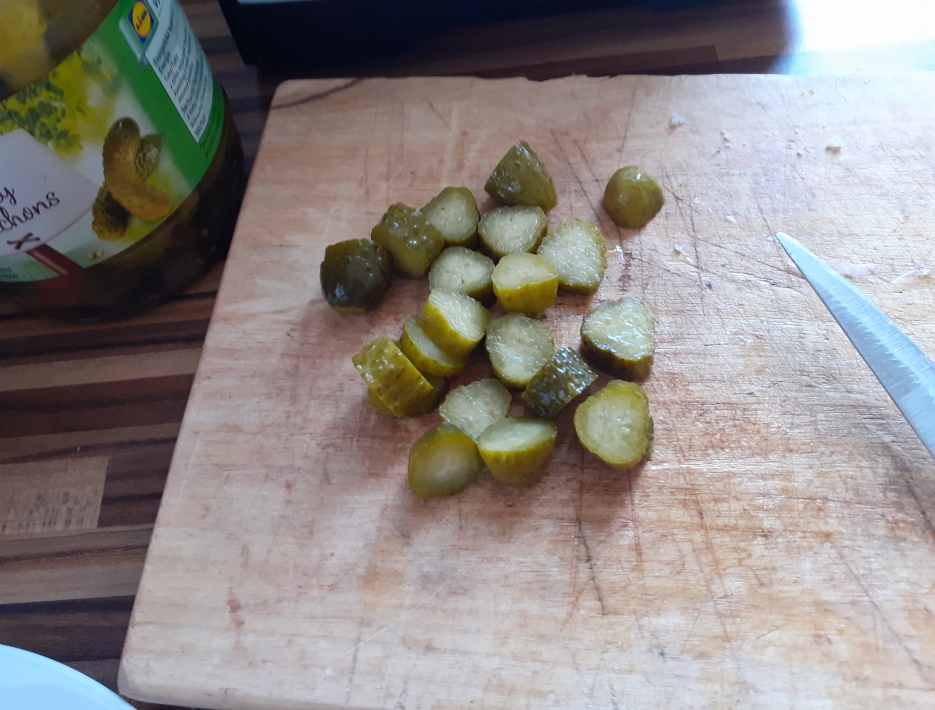 Take the cucumber and cut into slices and put on the bread.
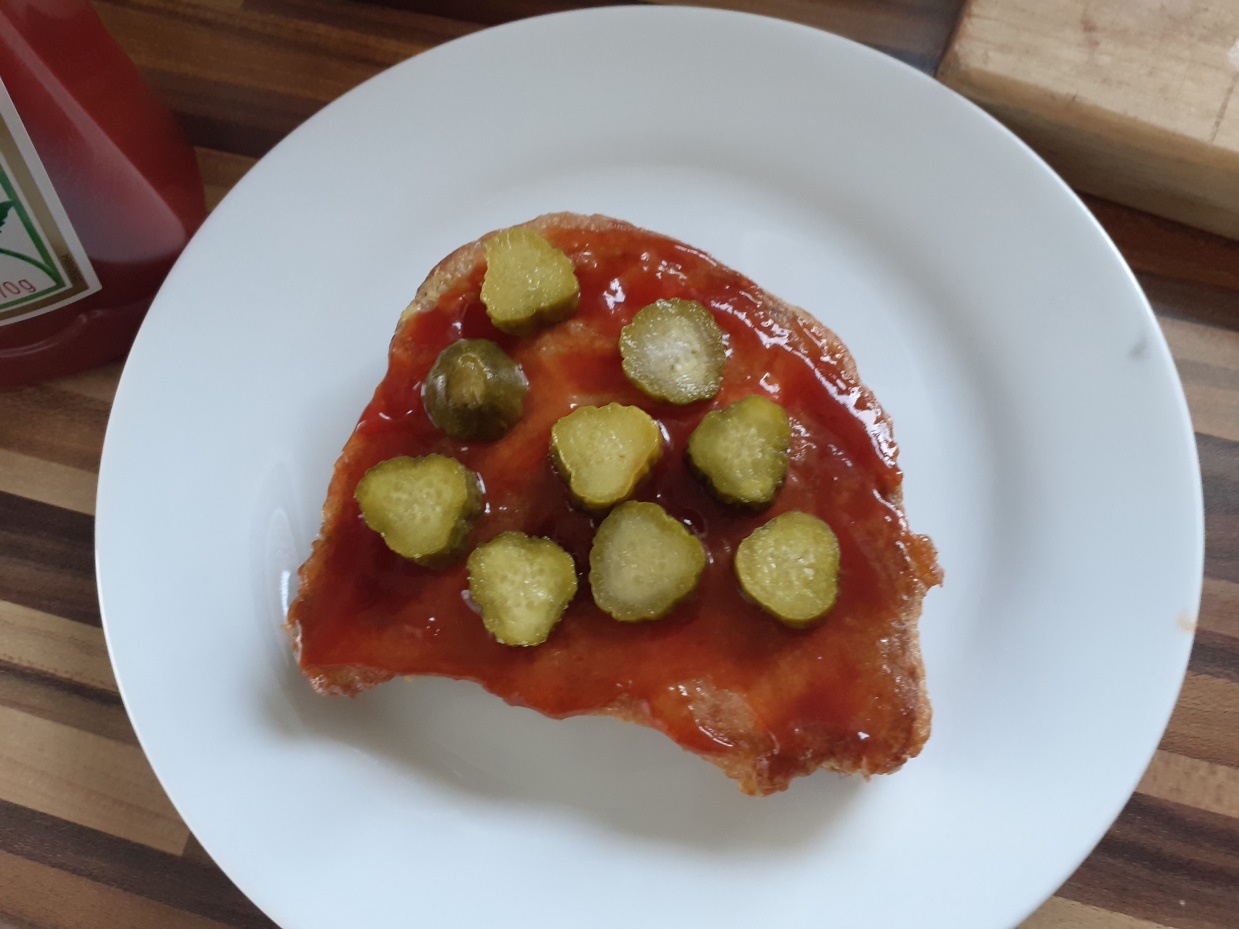 Enjoy your meal!